Školící kurz pro získání oprávnění podle předpisu ZAM1
Měření v terénu
Hana Hrabcová 
SŽG
Stav k  1. 7. 2024
Obsah prezentace:
Pojem „rozchodka“.
Měření osy koleje a výhybky.
Obecně platné zásady pro měření.

Měření dalších objektů:
3D
Kolejnicové dilatační zařízení
Návěstidla ETCS
Balíza kontra MIB
Diagnostický systém ASDEK

Kabely a kabelové objekty.
Měření v terénu
2
Pojem „rozchodka“ při měření pro PPK
Ruční digitální rozchodka s automatizovaným záznamem rozchodu a převýšení, používaná u měření pro projekt PPK:
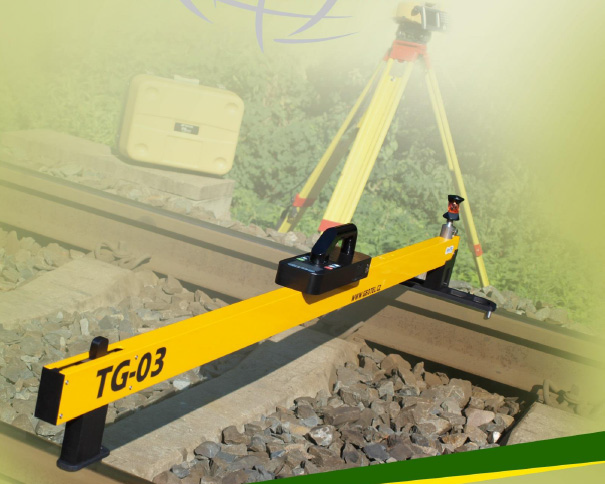 Osa koleje: „...vzdálená o polovinu hodnoty normálního rozchodu koleje od vnějšího kolejnicového pásu...“.
Měření v terénu
3
Pojem „rozchodka“ při mapování
jednoduchá dřevěná pomůcka – „klacek“
propracovanější varianta – i výška nepřevýšeného kol.pásu
Musí být odizolovaná!
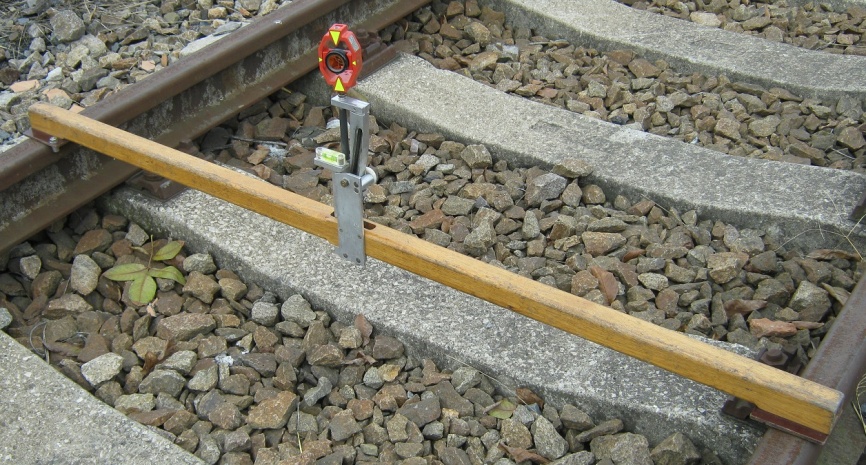 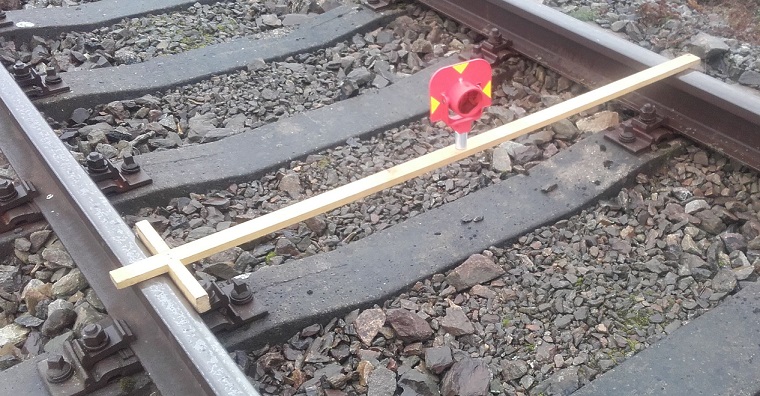 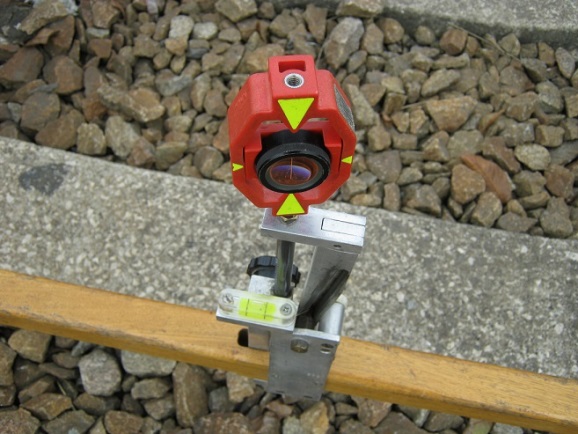 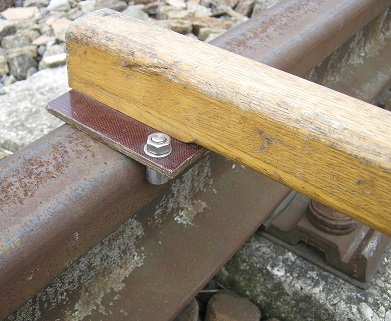 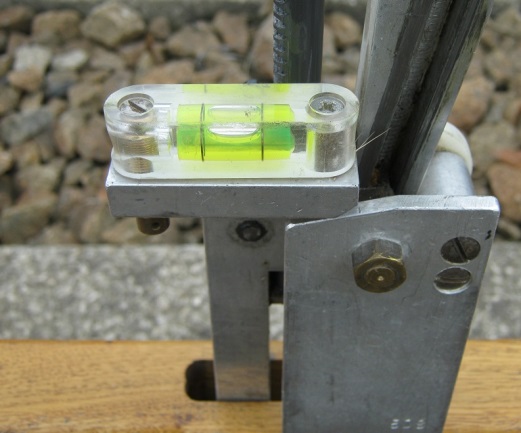 Měření v terénu
4
Měření osy koleje – 1. část
Předem získat poloměry oblouků a charakteristické body koleje.

Měřit obvykle pomocí rozchodky.

V oblouku a přechodnici přirážet rozchodku k pojížděné hraně vnějšího kolejnicového pásu. 

Výšku určovat k temeni kolejnice, v oblouku a přechodnici k TK nepřevýšeného pásu.

V každém dílčím oblouku s převýšením kolejnicových pásů určit alespoň na třech místech jejich převýšení. 

Uvést metodu zaměření osy koleje a určení její výšky do TZ.

Úseky dokladované podle M20/MP004 musí být uvedeny v TZ. 

Řešení přechodu mezi stávajícím a upravovaným úsekem koleje.
Měření v terénu
5
Měření osy koleje – 2. část
Maximální vzdálenost měřených bodů v ose koleje:
v přímé, oblouku a přechodnici o poloměru R > 500 m musí být do 25 m. 
V oblouku a přechodnici 190 m ≤ R ≤ 500 m do 12,5 m.
V oblouku a přechodnici o R < 190 m do 10 m.

Dílčí oblouky a přechodnice - minimálně tři body v ose koleje.

Měřit také v charakteristických bodech koleje, proti zajišťovacím značkám, do/z tunelu, pod most a silniční nadjezd, kraj přejezdu/přechodu, prohlídkové jámy, železničního mostu, nad osou propustku. 

Další liniové prvky:
Zvýšená přesnost - obvykle v profilech s osou koleje.
Standardní přesnost - obvykle v profilech po max.25 m plus změny; kolejové lože a drátovod (v přímé) obvykle co druhý profil.
Volné body terénu – obvykle po 50 m.
Měření v terénu
6
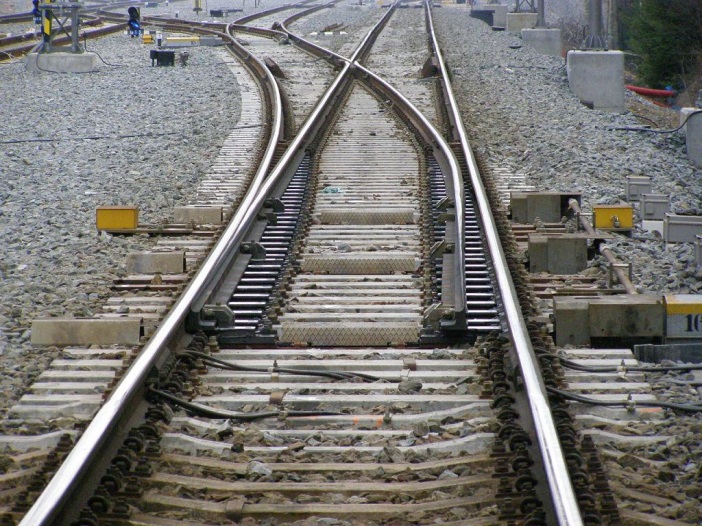 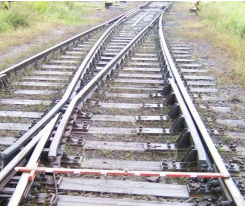 Měření výhybkyzákladní informace:
Měřit na rozchodku v ose koleje, ve výšce nepřevýšeného kolejnicového pásu.

Měřit: v místě svaru/styku před hrotem jazyka, začátek hrotu jazyka, body ve větvích výhybky, v místě svaru/styku za srdcovkou v obou větvích.

Počet bodů ve větvích závisí na poloměru oblouku a délce větví. Minimálně se měří dva body v každé větvi, přičemž je potřeba dodržovat maximální povolenou délku v oblouku a v přímé.

U výhybek S49, R65 a UIC60 měřit ZJ v úrovni dírky ve stojině, která určuje správnou polohu jazyka (Předpis S3 díl IX).
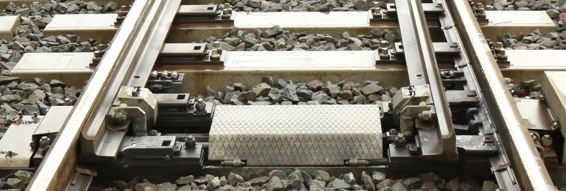 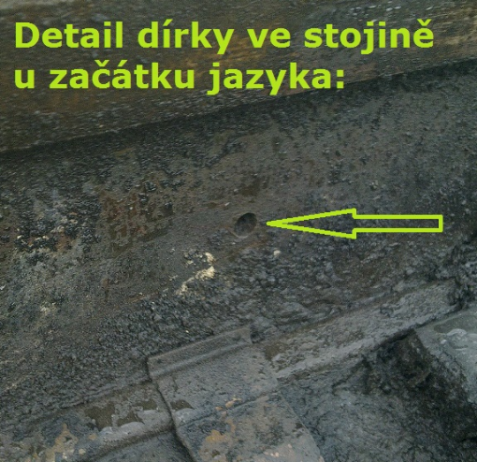 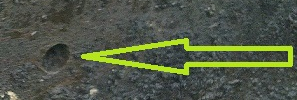 Měření v terénu
7
Části výhybky, srdcovka, přídržnice
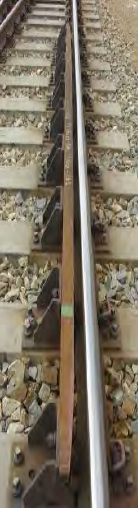 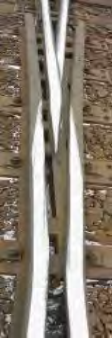 Měření v terénu
8
Měření výhybky – stavěcí zařízení
V terénu zjistit číslo výhybky a polohu výměníku.
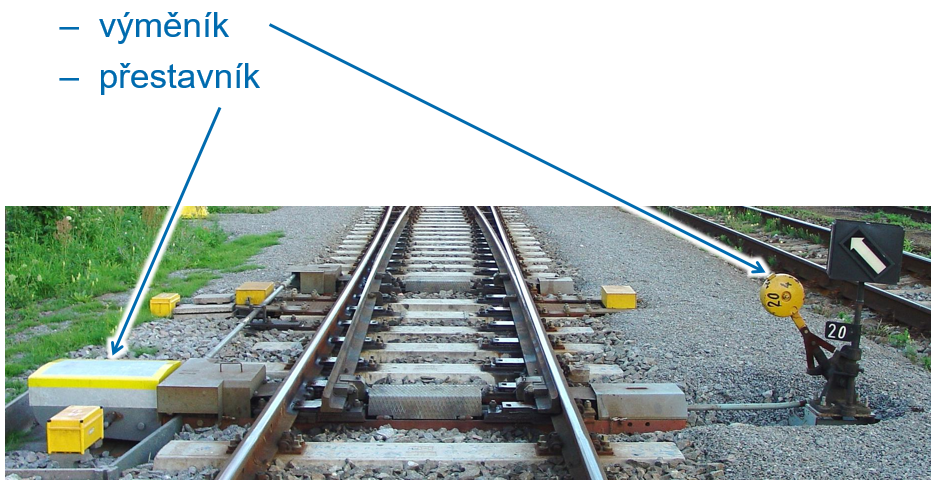 Měření v terénu
9
Obecně platné zásady měření tyčových nebo stožárových návěstidel
Jedním bodem polohově ve své ose, výškově na patce/terénu. 
Pokud délka ani šířka patky nepřesahuje 50 cm = poloha návěstidla se měří ve výšce terénu.

Zákres natočit podle směru jízdy, pro který platí.
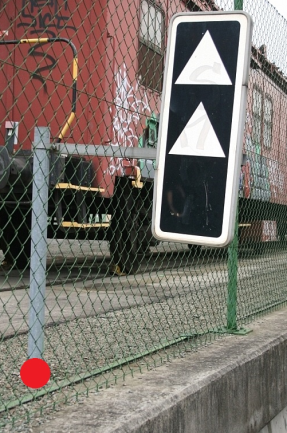 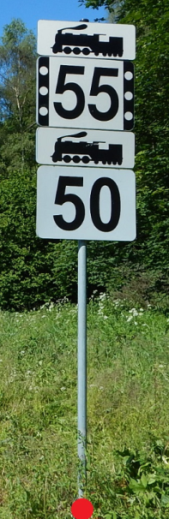 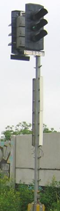 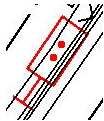 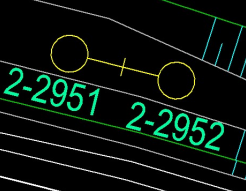 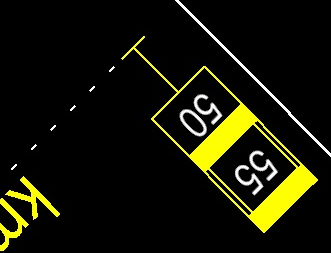 Měření v terénu
10
Obecně platné zásady měření návěstidel upevněných na trakčních podpěrách
Značku návěstidla umístit na zaměřenou trakční podpěru.

Zákres natočit podle směru jízdy, pro který platí.
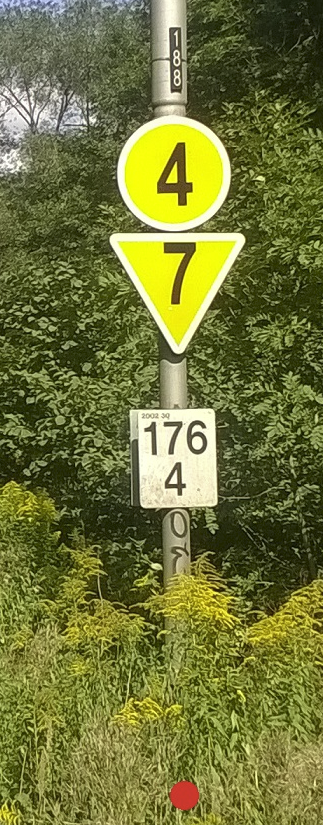 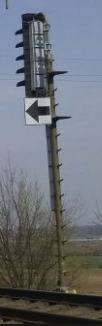 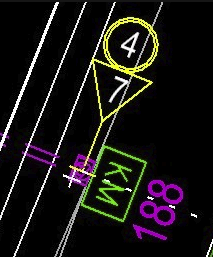 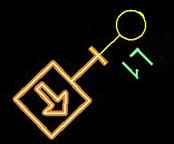 Měření v terénu
11
Obecně platné zásady měření návěstidel a objektů - pokračování
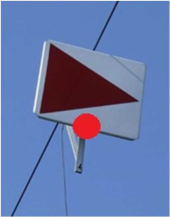 Návěstidla na trakčním vedení obvykle měřit jen pro DSPS. 

Návěstidla pro ETCS měřit a kreslit vždy. 






Přenosná návěstidla obvykle neměřit. 

U předmětů do 0,5 m výšky - obvykle jedním bodem nahoře.
Vyšší předměty - obvykle v úrovni patky/terénu.
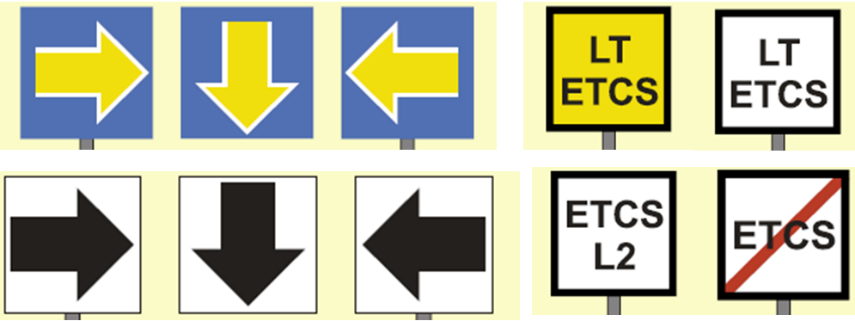 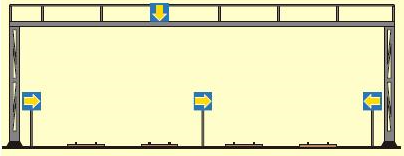 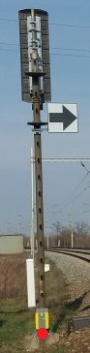 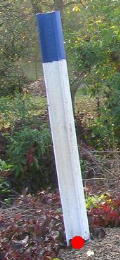 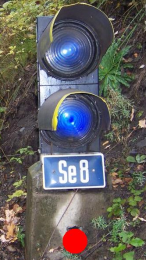 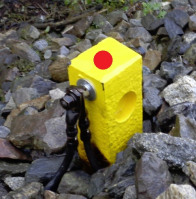 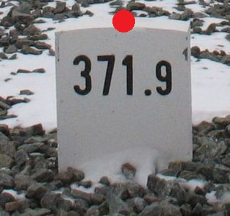 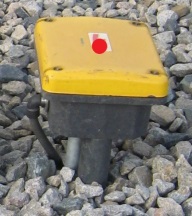 Měření v terénu
12
Měření netypicky upevněných návěstidel
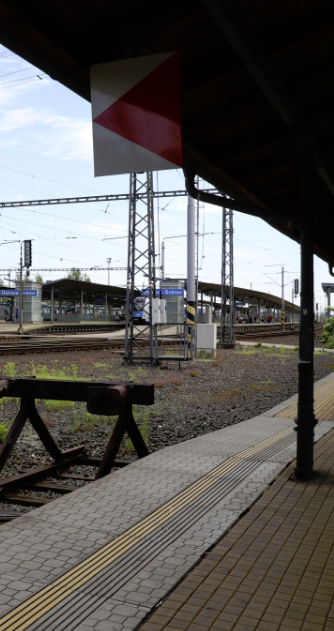 Objekt upevněný pod zastřešením nástupiště:








Návěstidlo upevněné na kolejnici:
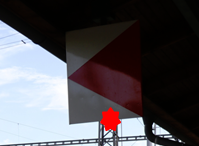 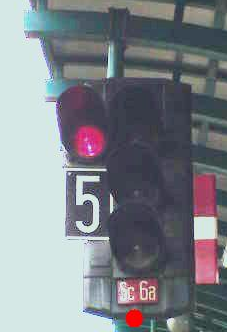 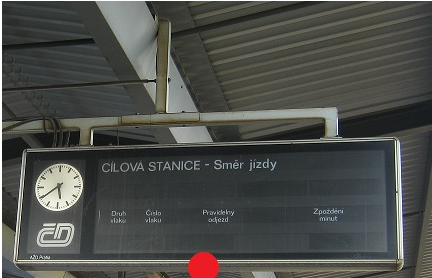 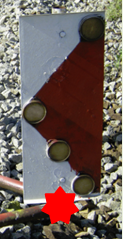 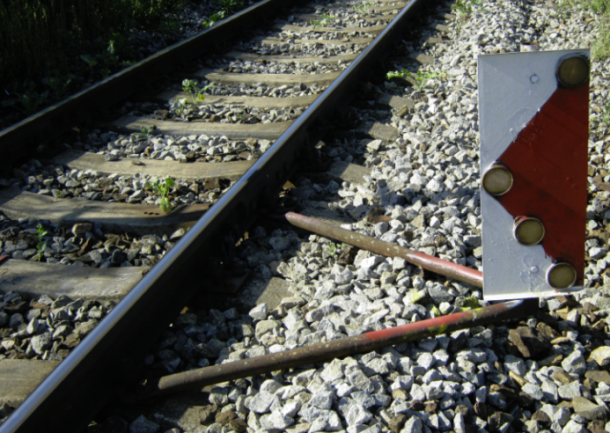 Měření v terénu
13
Měření netypicky upevněných návěstidel - pokračování
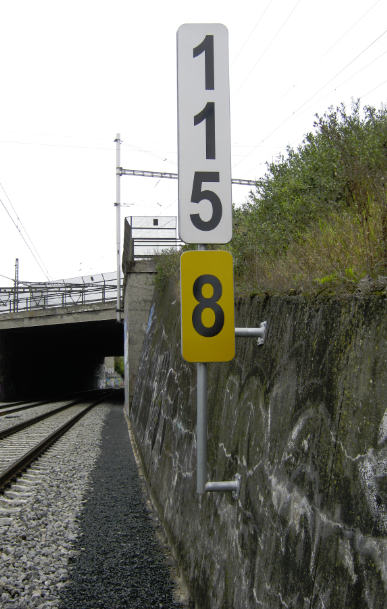 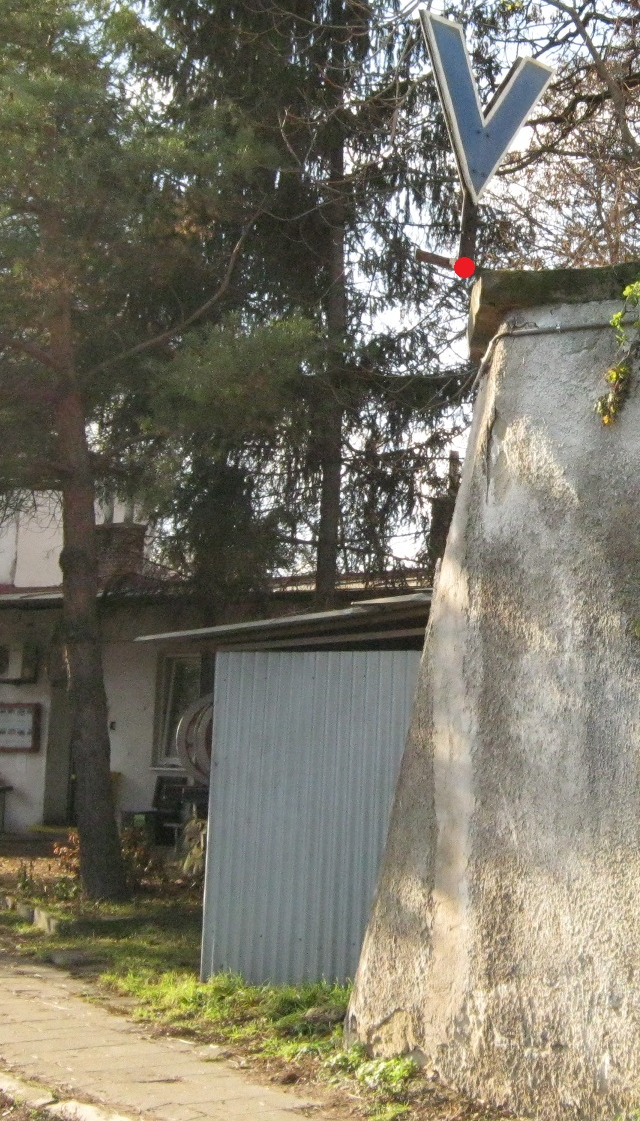 Upevnění na konzolu:








Upevnění zboku:
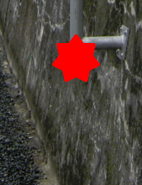 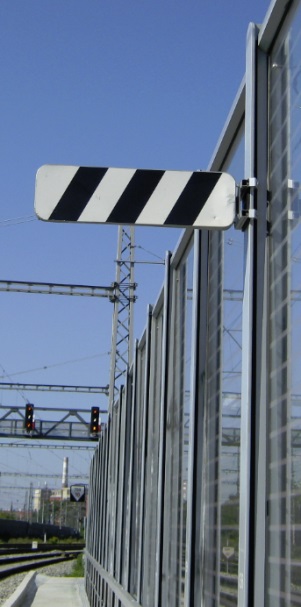 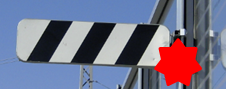 Měření v terénu
14
Měření dalších objektů
Mosty, lávky, tunely, propustky, podchody, rampy, betonová a zemní zarážedla, obvodové hrany schodiště, odvodnění apod. - 3D objekty.








Kabelové objekty – vysílače počítačů náprav, krabice u izolovaných styků, krabice odpojovačů, kolejové transformátory, přestavníky… měřit vždy.

Obvykle se neměří snímače polohy jazyků výhybek.

Obvod zastřešení měřit vždy nahoře.
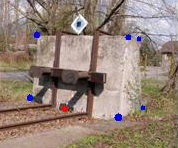 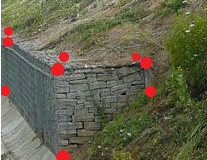 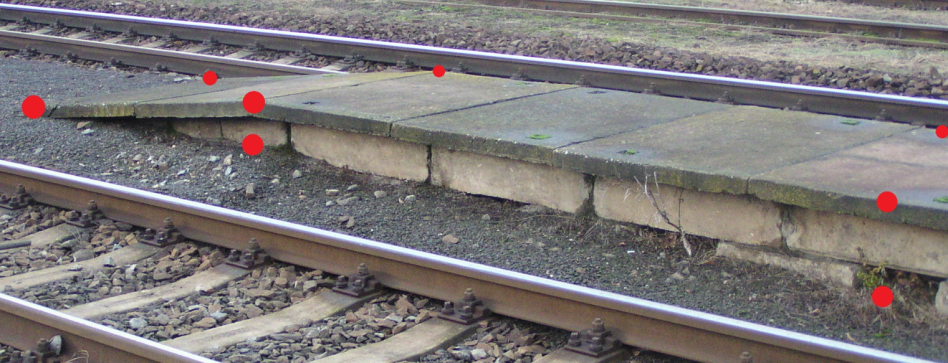 Měření v terénu
15
Obecná pravidla měření:
Objekty ve vlastnictví SŽ je nutno měřit celé.

Pokud objekt (nepatřící SŽ) leží téměř celý v zájmovém území a za tuto hranici přesahuje max. o 30% své plochy, pak i tento objekt je nutno zaměřit celý. Ostatní objekty se měří pouze v prostoru zájmového území (odhadem kousek za jeho hranu).

Vyrovnání na svislice u 3D objektů je možné ale ne povinné. Pokud je použito, nesmí při něm docházet k deformaci skutečného stavu.

Při měření uvažovat o tom, jak budou data zpracována – např. nezapomenout zaměřit body potřebné pro rozdělení levelů.
Měření v terénu
16
Protihluková zeď – změna ve způsobu měření a zákresu
Měřit spodek a vrch zdí (zohledňovat výškové skoky nahoře větší než 30 cm).

Kreslit spodek, boky i vrch linií příslušné protihlukové stěny (výsledkem je obvod v prostoru, tedy spojit body dole, bok, body nahoře, druhý bok; obvod může být poskládán z lomených čar nebo úseček podle potřeby kresliče).
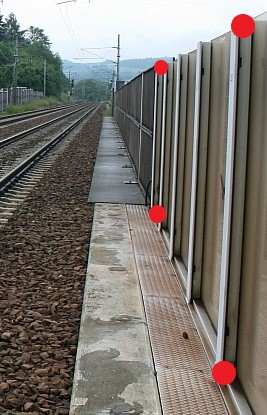 Měření v terénu
17
Příčný pražec u zarážedla
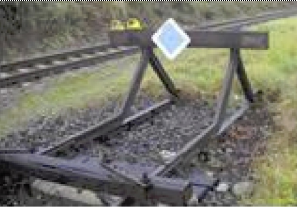 Měřit vždy, v ose koleje těsně 
před příčným pražcem, ve výšce 
temene nepřevýšeného 
kolejnicového pásu..
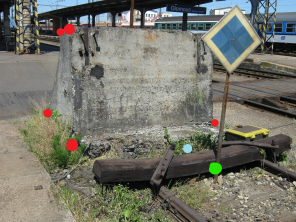 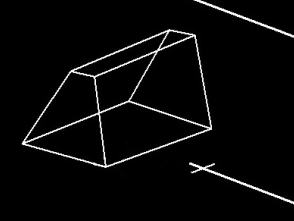 Měření v terénu
18
Kolejnicové dilatační zařízení = KDZ
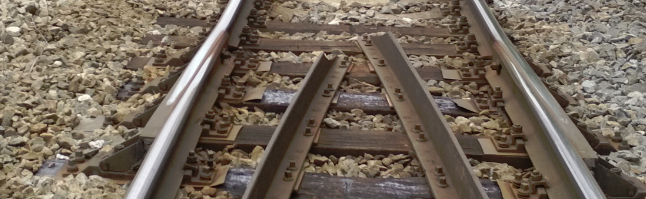 Předpis S3 díl VIII:


jazyková a kolenová kolejnice




pohyblivý nebo pevný jazyk
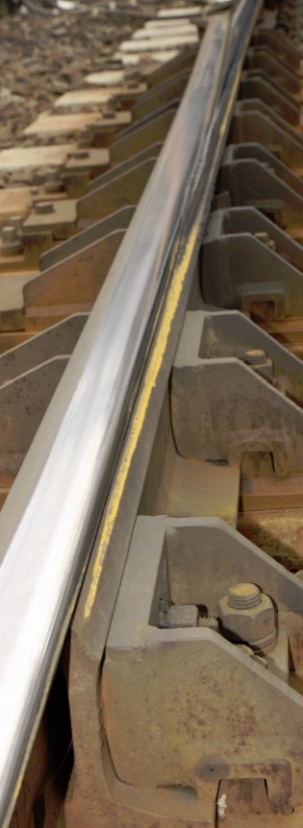 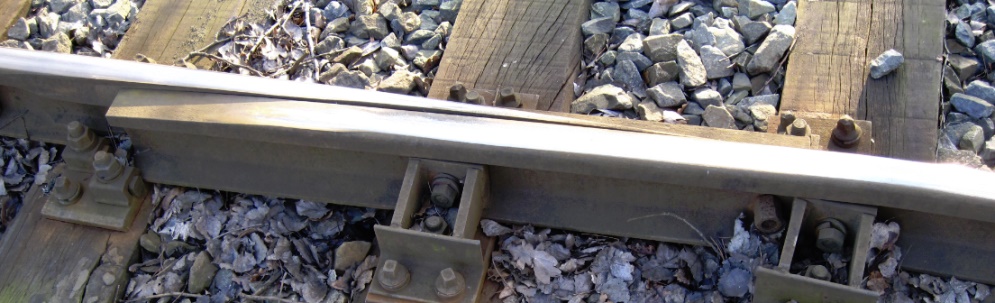 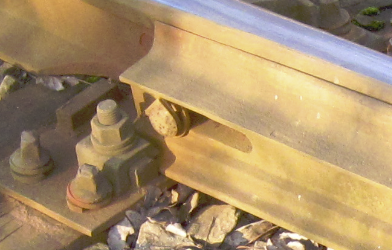 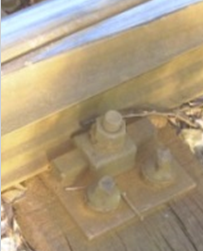 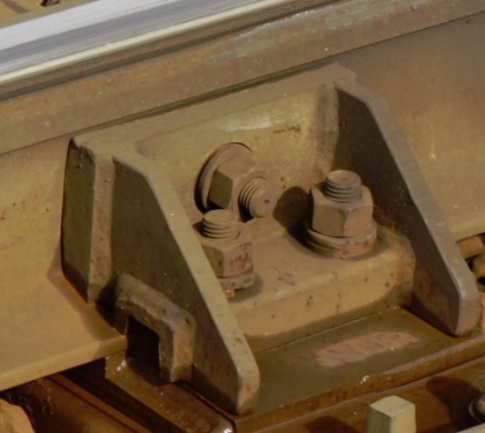 Měření v terénu
19
KDZ – měření a zákres
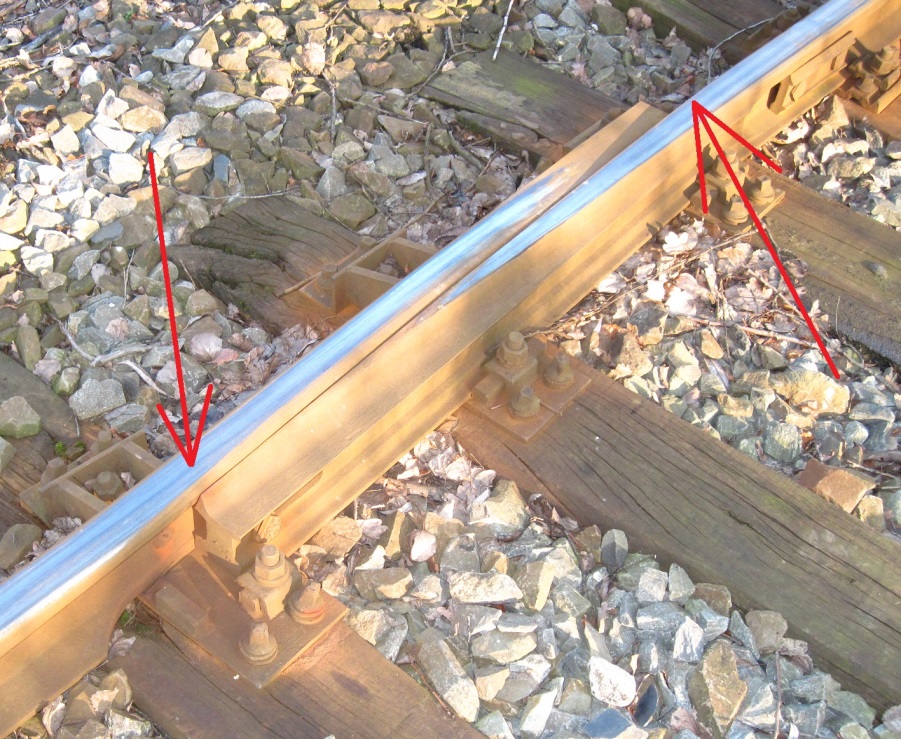 Změřit oba konce (jazykové a kolenové) kolejnice na rozchodku v ose koleje, výškově v nepřevýšeném kolejovém pásu.
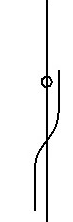 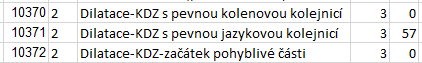 Měření v terénu
20
Nevstřícné KDZ
U šikmých mostů.

Rozchodku umístit v úrovni levého kolejnicového pásu ve směru staničení.
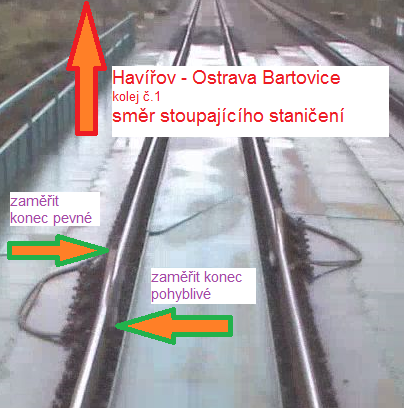 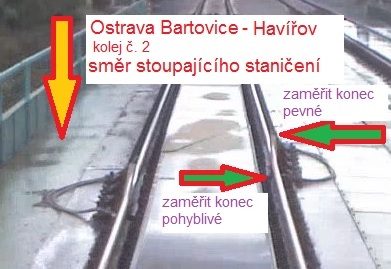 Měření v terénu
21
Balíza kontra MIB
Balíza = traťová/stacionární část vlakového zabezpečovače kratší než 1,01 m (DM 10104).







 Magnetický informační bod – MIB-6, MIB-1 (DM 10315) – součást systému AVV = automatického vedení vlaku.
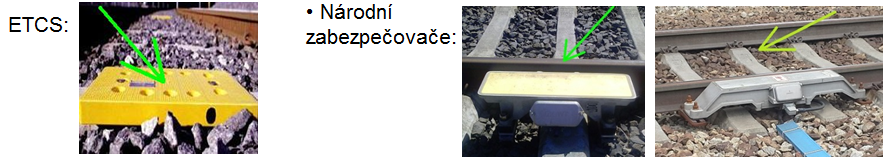 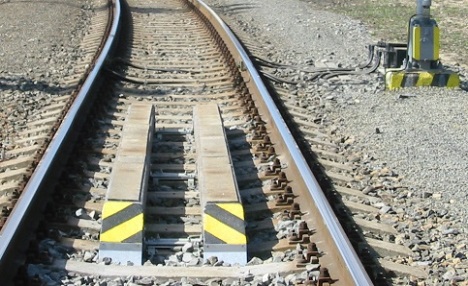 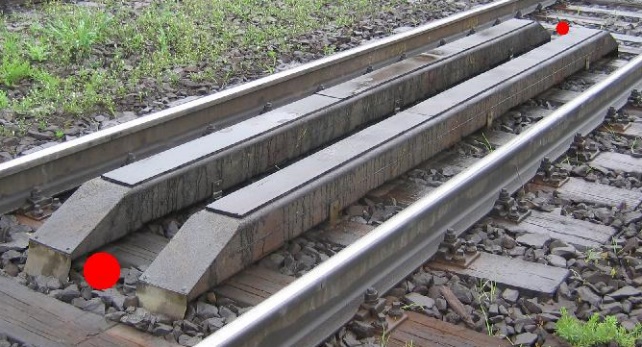 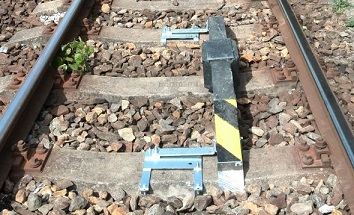 Měření v terénu
22
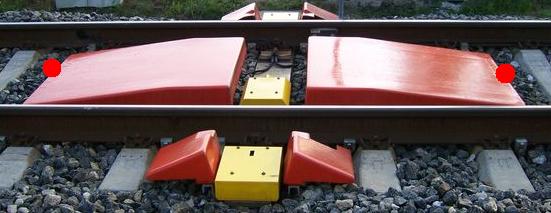 Diagnostický systém ASDEK
Bezdotykové snímání teploty ložisek, obručí kol, disků kotoučových brzd a nepravidelností na obvodu kola (plochá kola, nesouosost, nápeče apod.).
Fotokatalog - „Komplikovane utvary“.
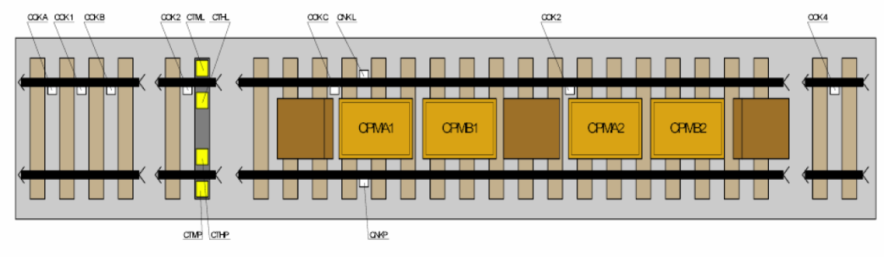 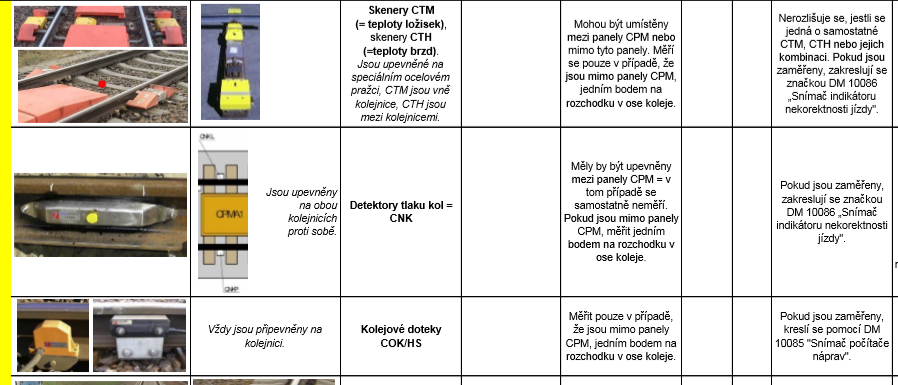 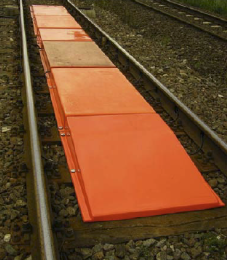 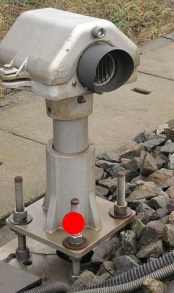 Měření v terénu
23
Způsob měření nadzemních kabelů – základní informace
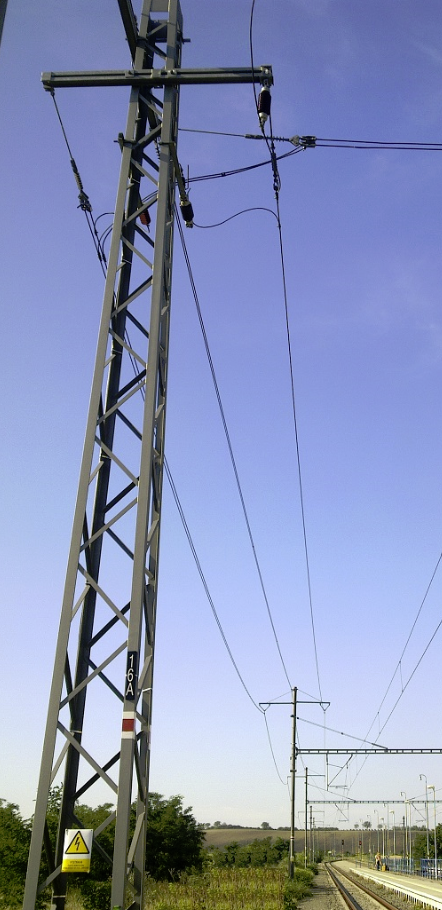 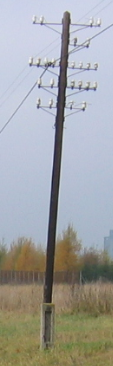 Klasické nadzemní vedení ve volné krajině:
Měřit v bodu závěsu nejnižšího kabelu na stožáru např. odrazem
      od izolátoru obou krajních vodičů. 
Pokud jsou vodiče polohově do 40 cm = zakreslit osou uprostřed, 
      ve výšce bodu závěsu. 
Neřešit průhyby.

Volné kabely pod zastřešením nástupiště:
Nadzemní vedení pod zastřešením nástupiště v ochranném prvku užším než 80 cm včetně:





Nadzemní vedení pod zastřešením nástupiště v ochranném prvku širším než 80 cm:
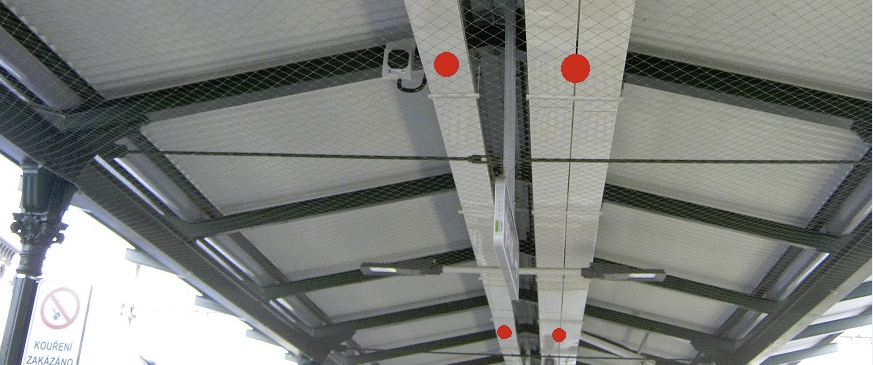 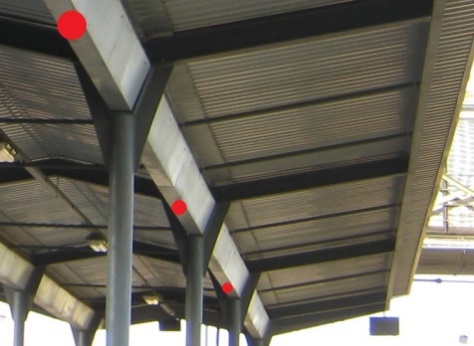 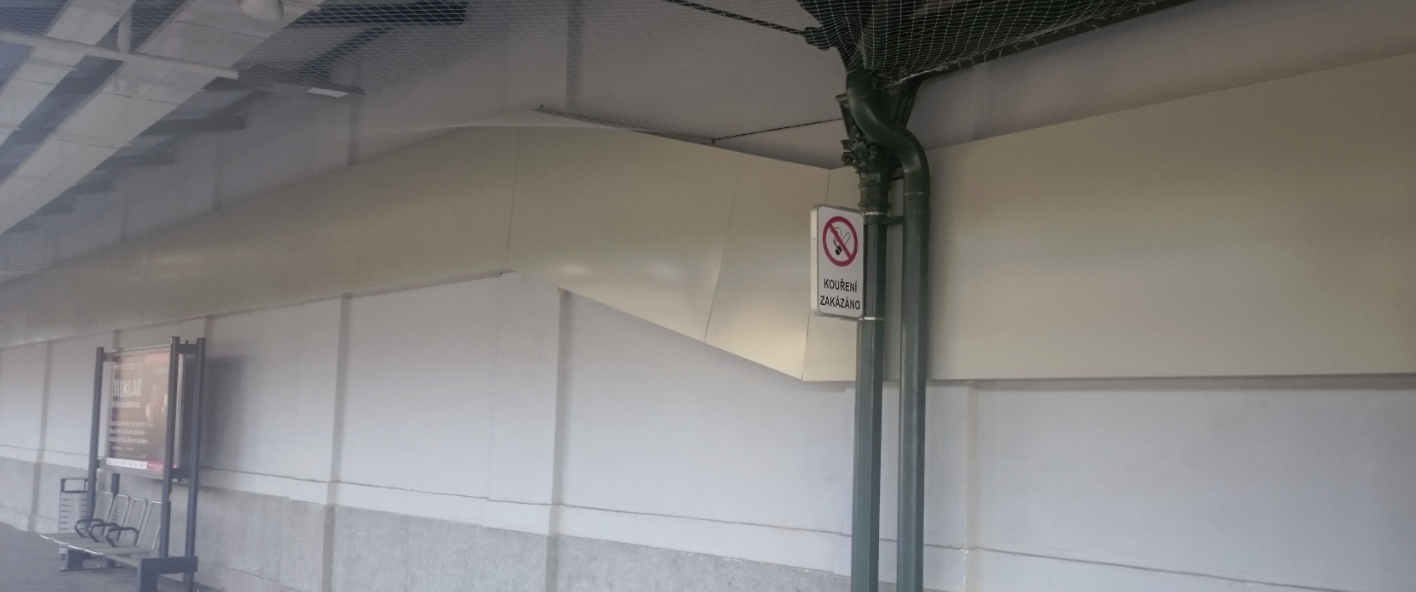 Měření v terénu
24
Způsob měření podzemních kabelů – základní informace
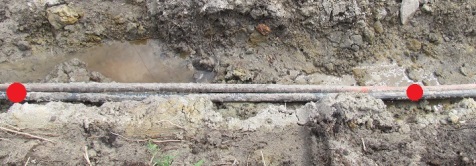 Volné kabely uložené ve výkopu do šířky 80 cm:


Ochranný prvek do šířky 80 cm (včetně):





U ochranného prvku s šířkou nad 80 cm:
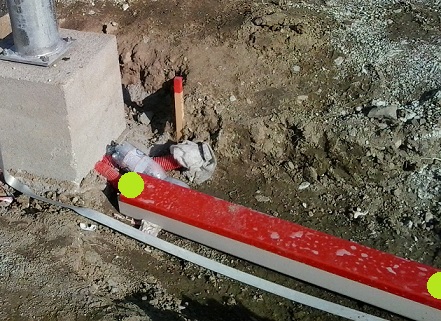 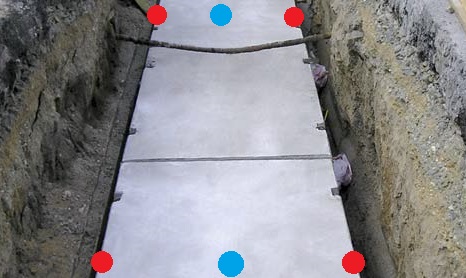 Pomocný soubor „Pomocne_rozlisovacky_a_zkratky“.
Měření v terénu
25
Kabelové skříně a rozvaděče:rozlišování zákresu podle popisu
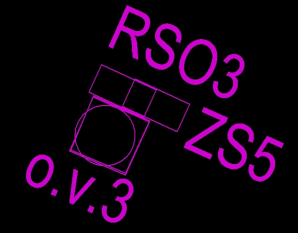 G-DSPS – údaje ze stavby.
Mapování – přednostně podle popisu.
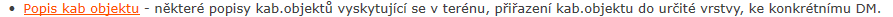 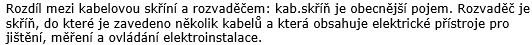 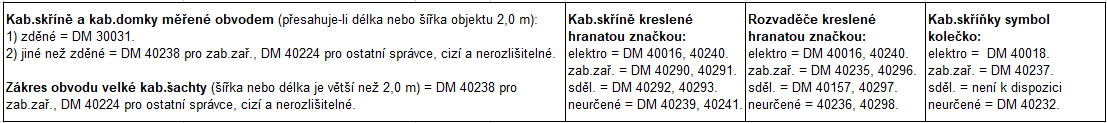 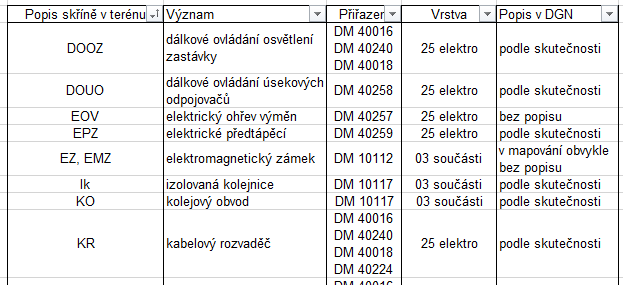 Měření v terénu
26
Zařízení pro osoby se zrakovým postižením
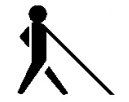 Měřit vždy.
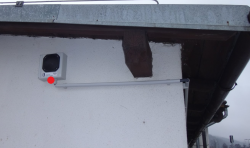 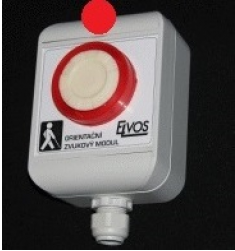 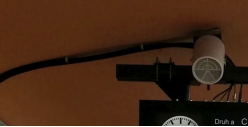 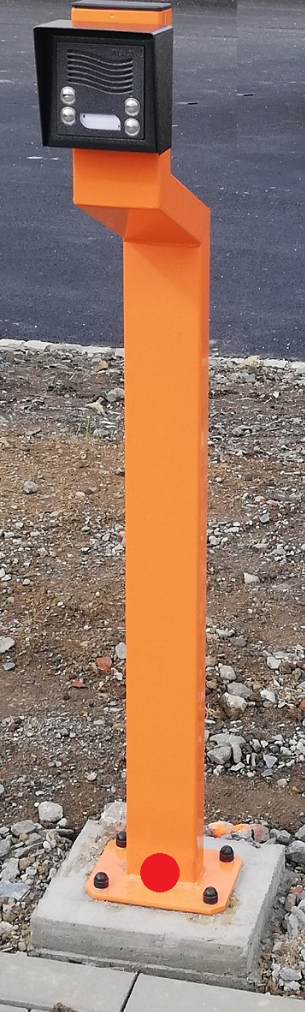 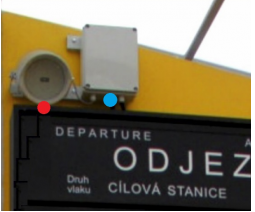 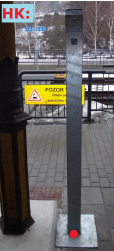 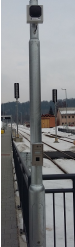 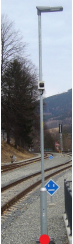 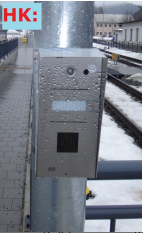 Vysvětlivka:
HK = hlasový komunikátor
Měření v terénu
27
Děkuji za pozornost
Měření v terénu

Hana Hrabcová
SŽG

hrabcova@spravazeleznic.cz
© Správa železnic, státní organizace 
Dlážděná 1003/7, 110 00 Praha 1
spravazeleznic.cz